第12课    你是坐飞机来的吗
Dì-shíèr kè         nǐ   shì zuò    fēijī     lái   de  ma
1
山东大学
生词
看见    kàn jiàn        V          to see
忙        máng            A          busy
复习    fùxí               V          to review
完        wán               V          to finish
非常        fēicháng       Adv       very
飞机        fēijī              N           plane
票        piào               N           ticket
火车       huǒchē             N          train
又…又…  yòu…yòu…   Adv      both…and…
到              dào                  V          to get
语法
结果补语(1)     Complements of result (1)
又...又...            The structure “又...又...”
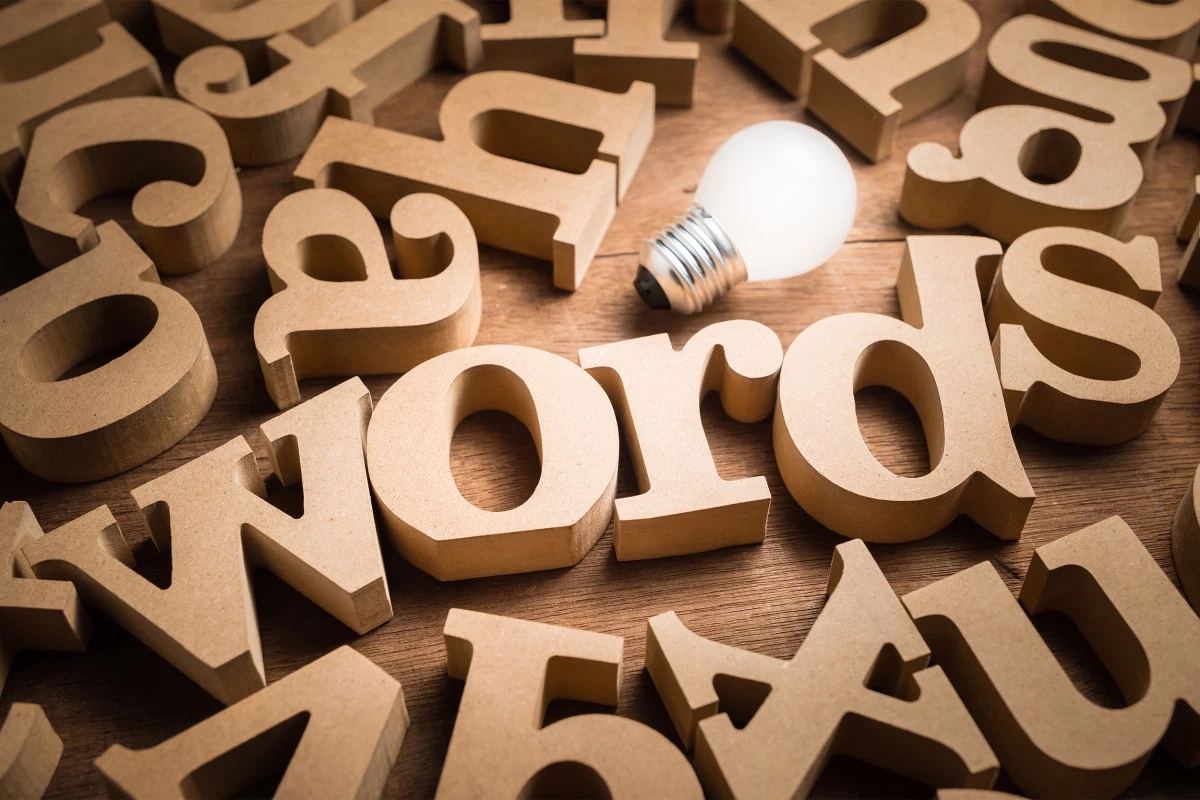 生词
WORDS
忙
非常
Adv
V
今天他特别忙。
非常忙
A：你最近忙什么呢？
B：我在准备HSK考试呢。
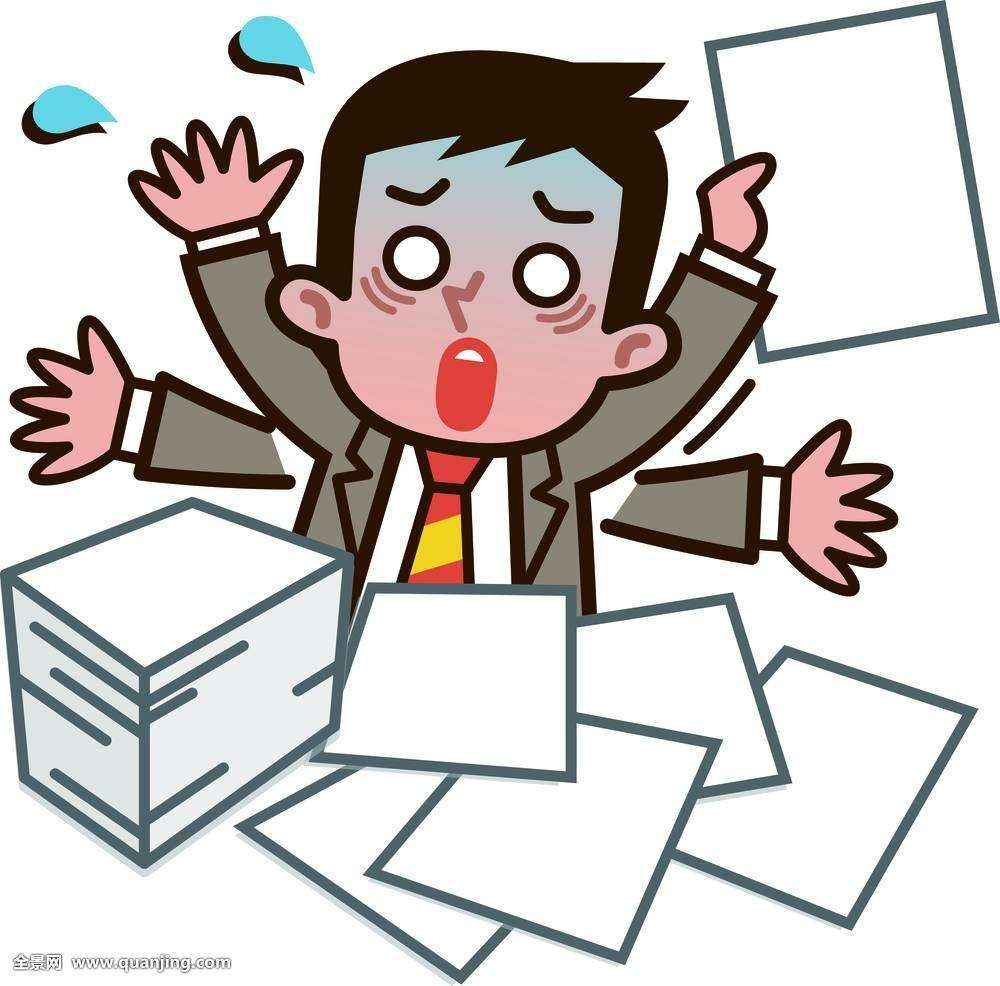 复习
V
大家每天晚上都要复习复习。
复习  生词 words
          语法 grammar
          课文 text
复习一个小时
飞机
火车
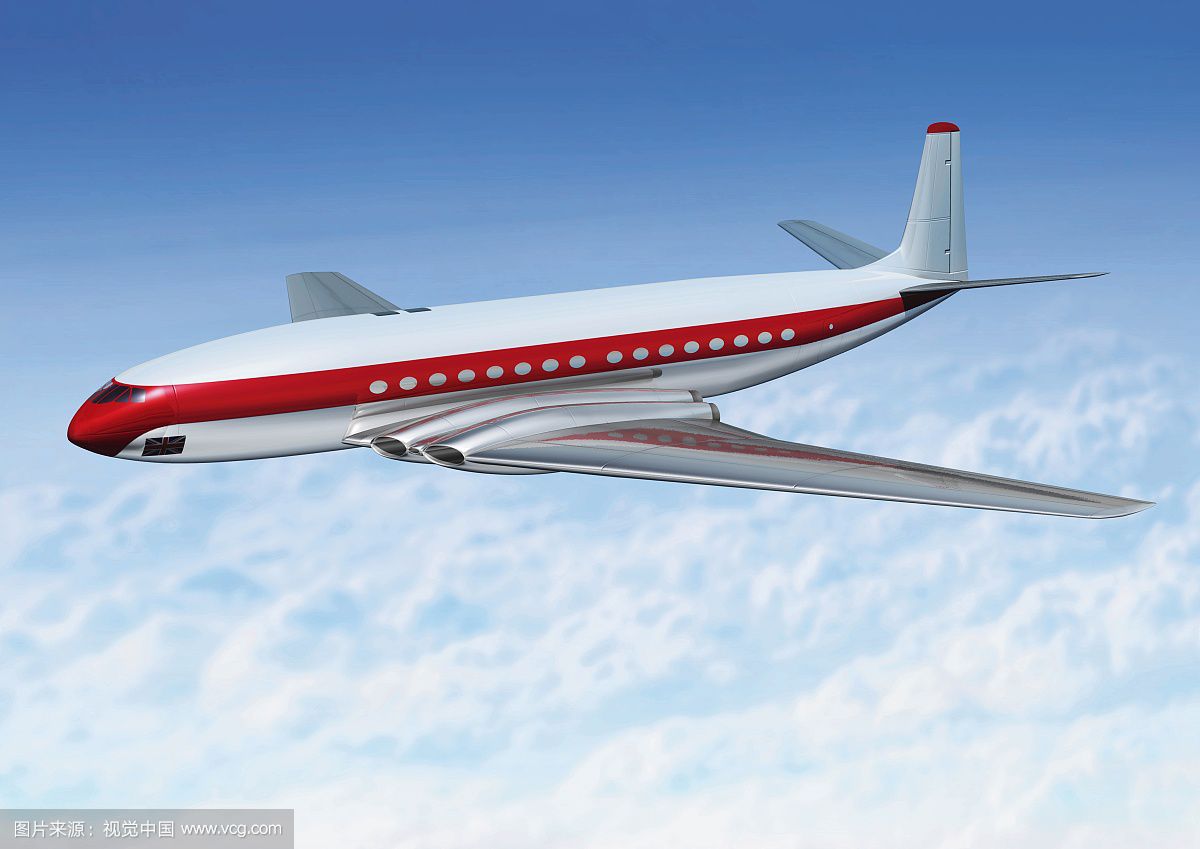 N
N
坐飞机     坐火车
坐飞机：180块，1个半小时
坐飞机：630块，1个小时
你坐飞机还是坐火车？
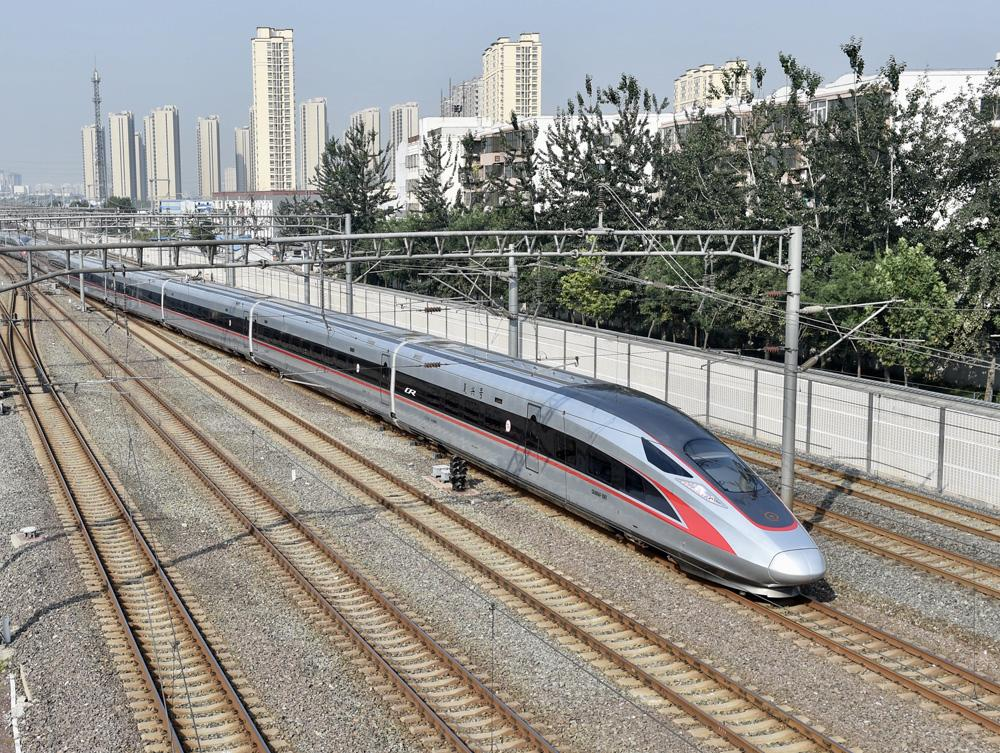 票
N
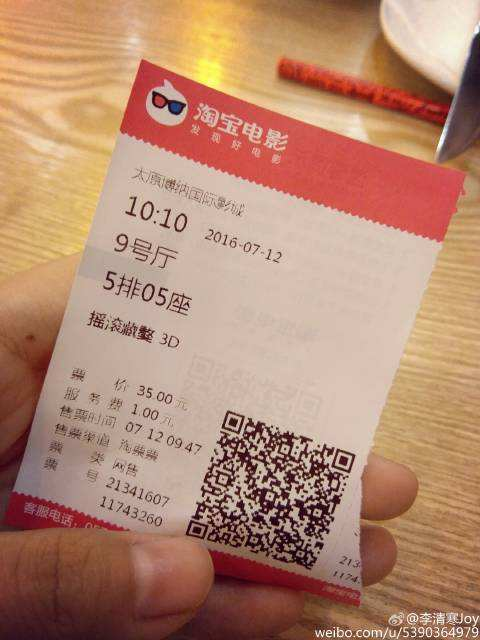 火车票  
(飞)机票
一张票
买电影票
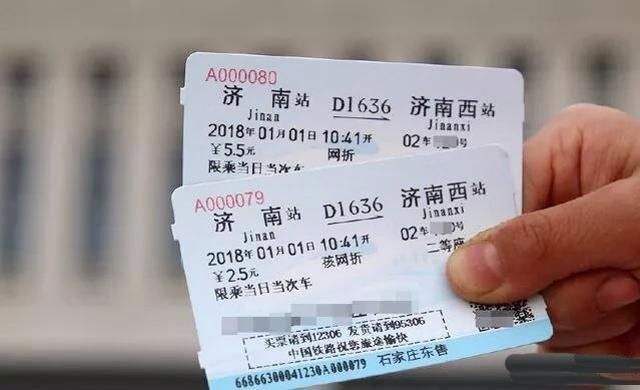 语法
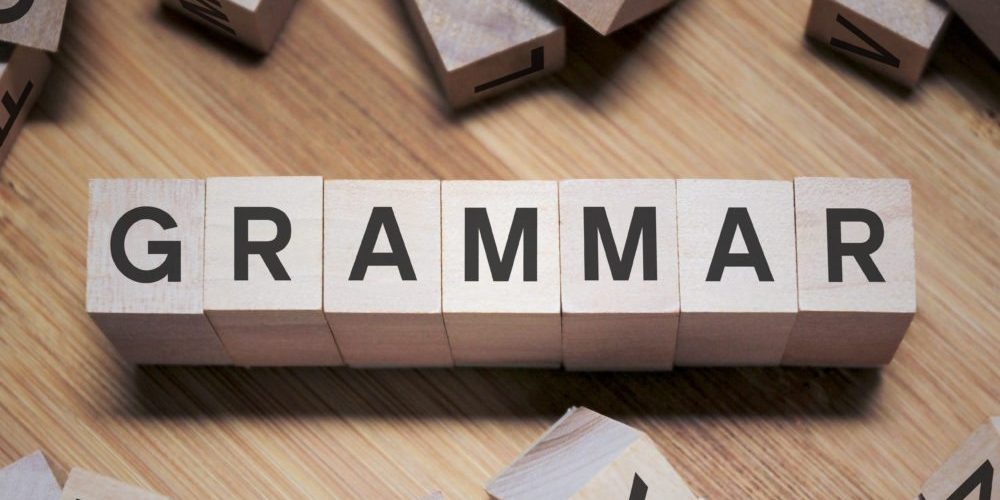 GRAMMAR
V + result
结果补语(1)  Complements of result (1)
V/Adj
A：昨天晚上，你写作业了吗？
B：我写作业了。
A：你写完作业了吗？
       = 你写没写完作业？
B：我写完作业了。
C：我没写完作业。
V 完
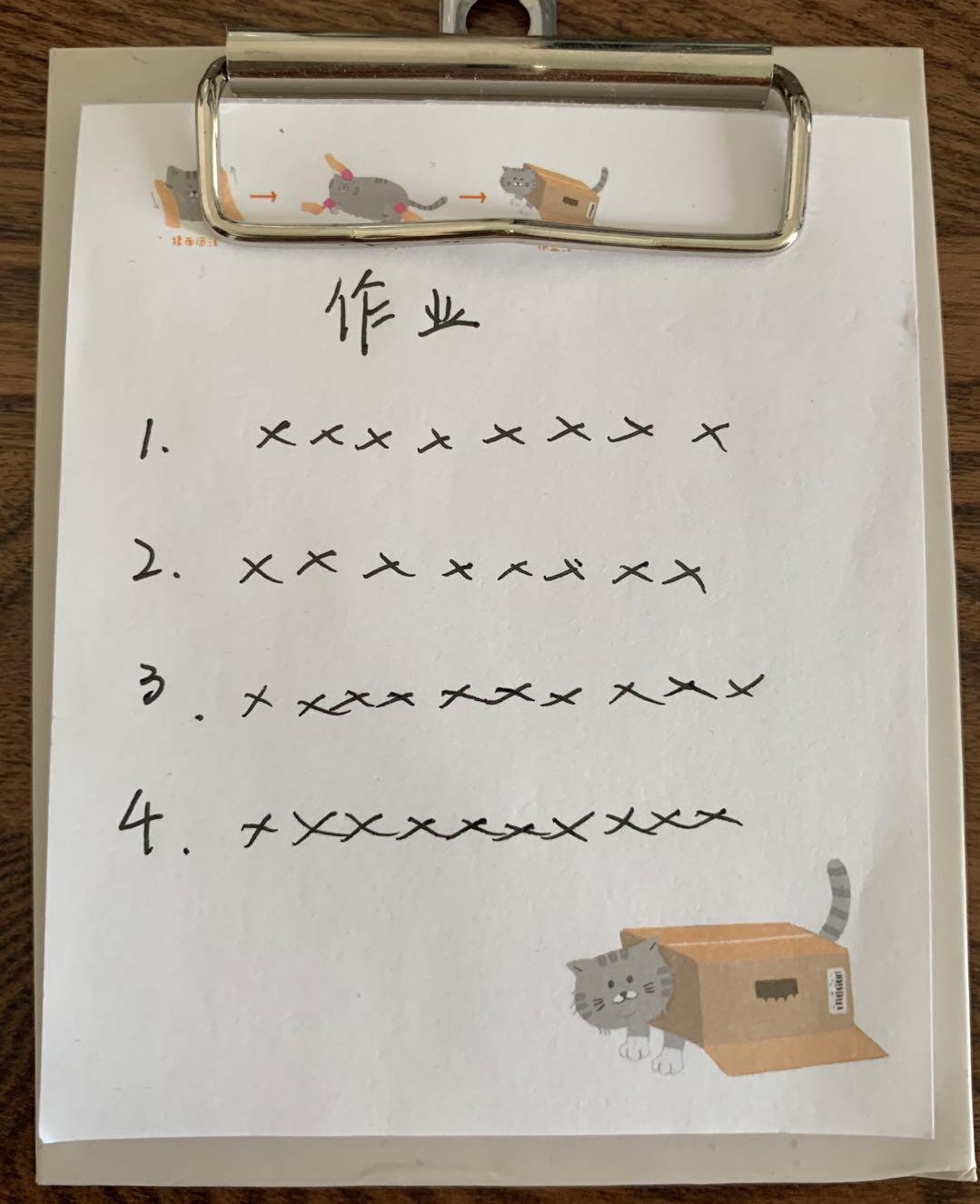 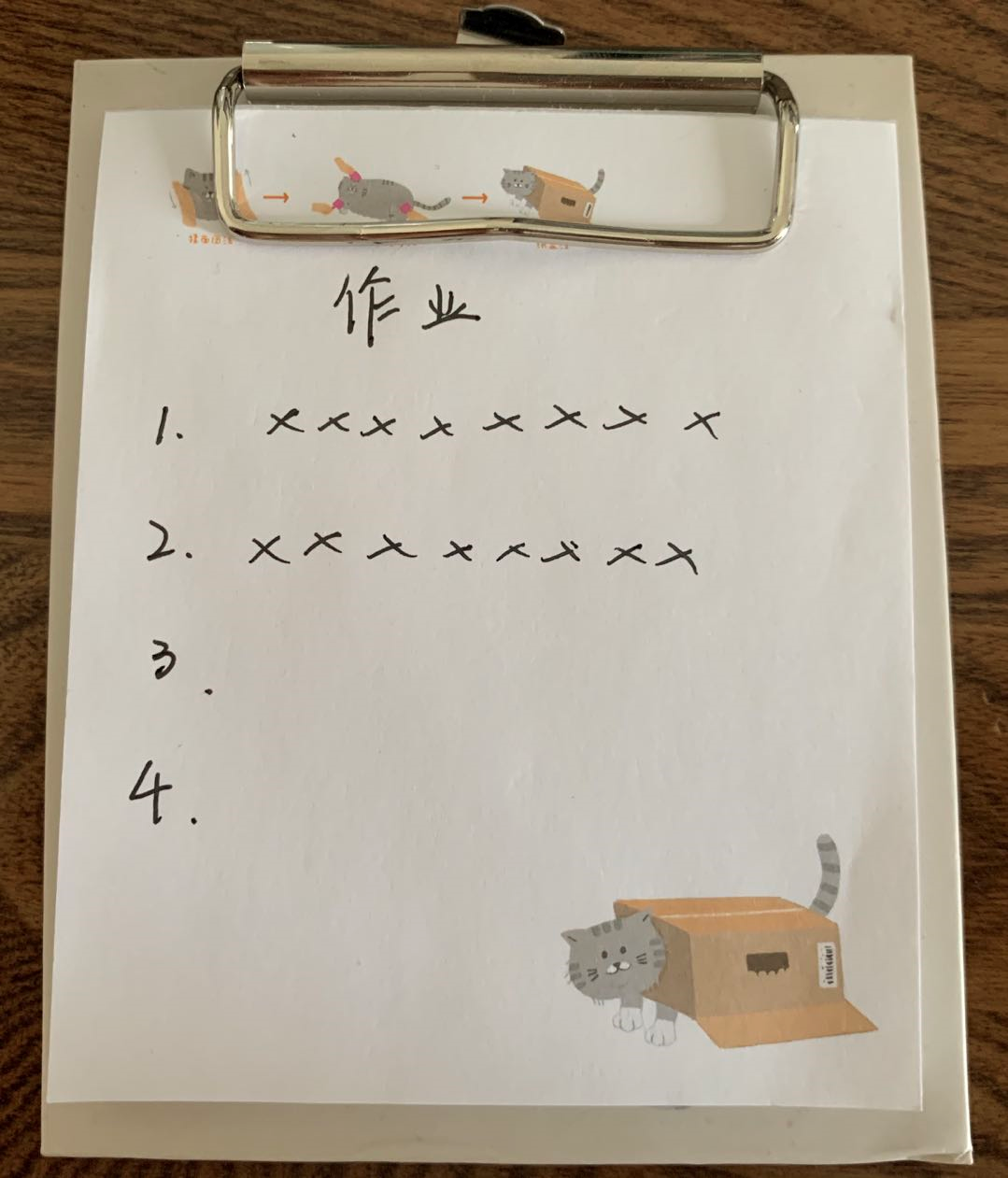 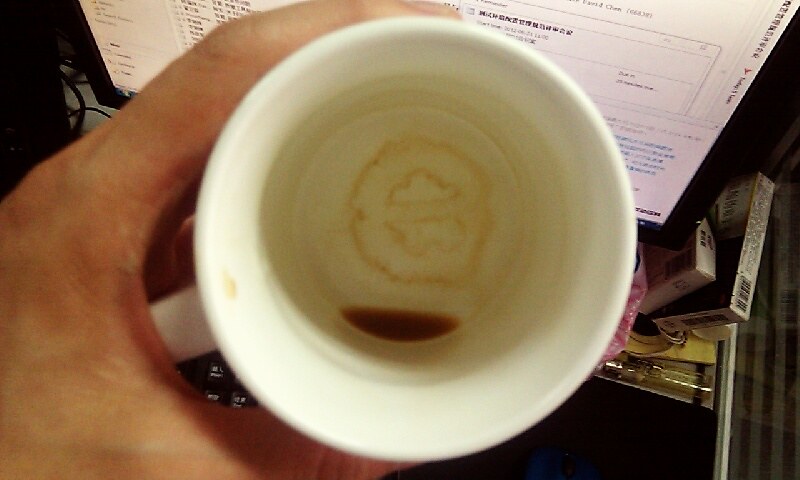 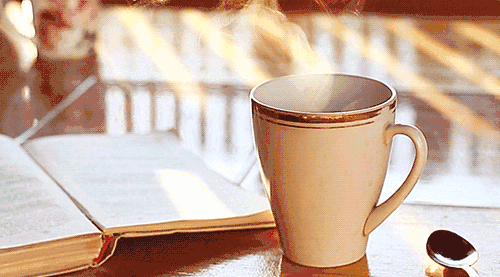 她喝完咖啡了吗？
还没喝完。
= 她喝没喝完咖啡？
她喝完了。
上  课
吃  饭
爬  山
跑  步
游  泳
睡  觉
看  书
吃饭 → 吃完饭
每天晚上吃完饭你做什么？
考试 → 考完试
考完试，你想去哪儿旅游？
V
N
V 好
明天有考试，你准备好了吗？
我准备好了。
我准备完了，但是没准备好。
饭做好了，快吃吧！
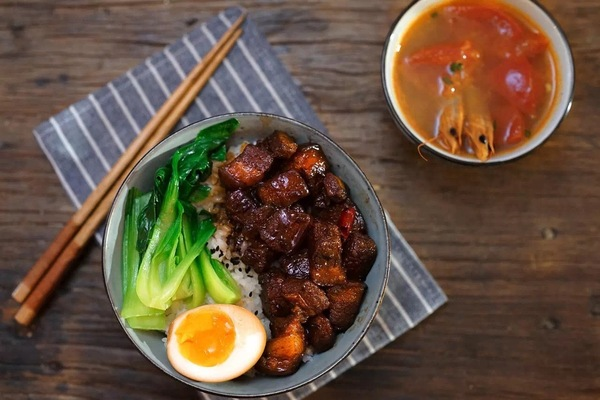 V 到
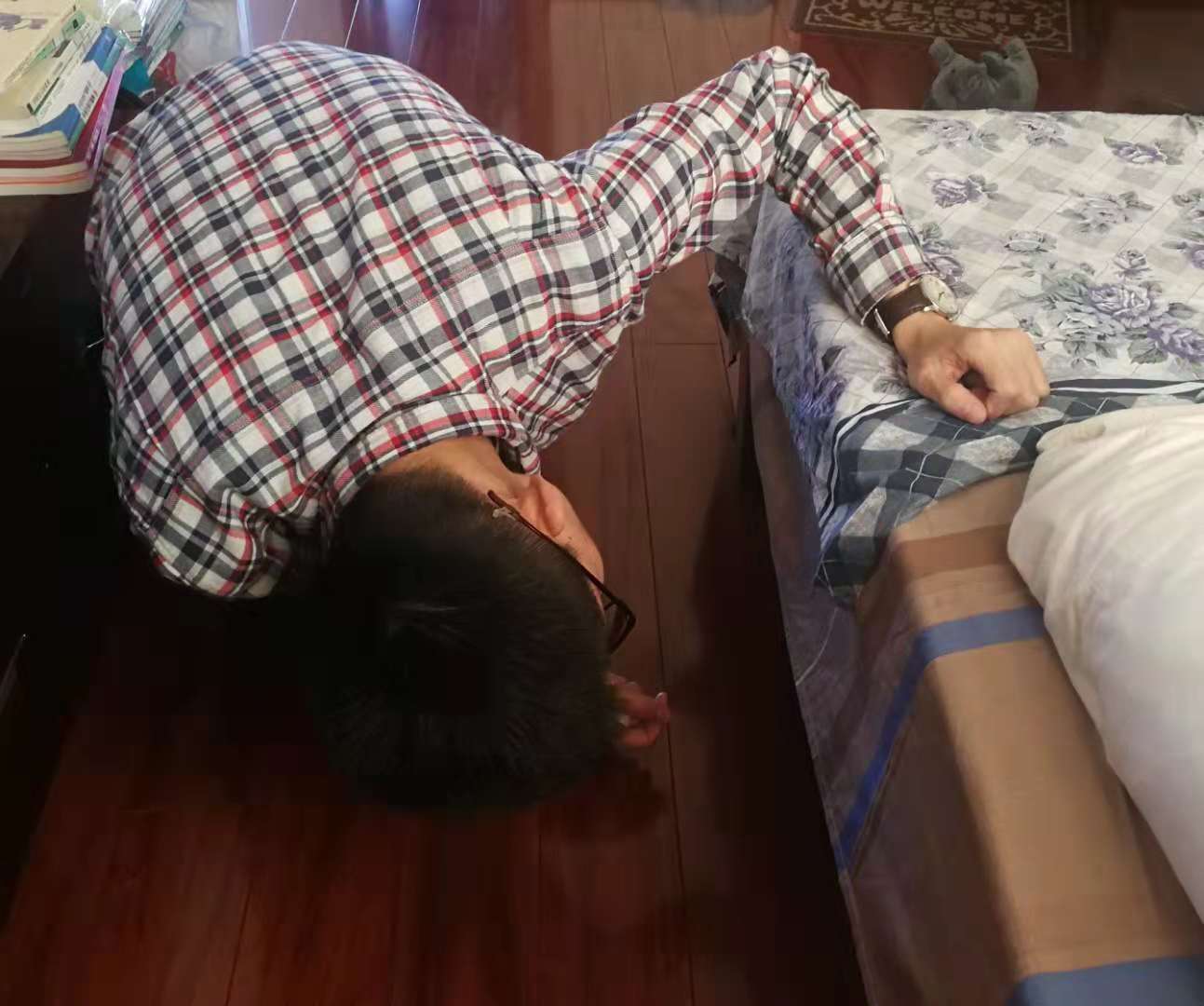 A：你在找什么？
B：在找手机。
（5分钟后……）
A：你找到手机了吗？
B：找到了！
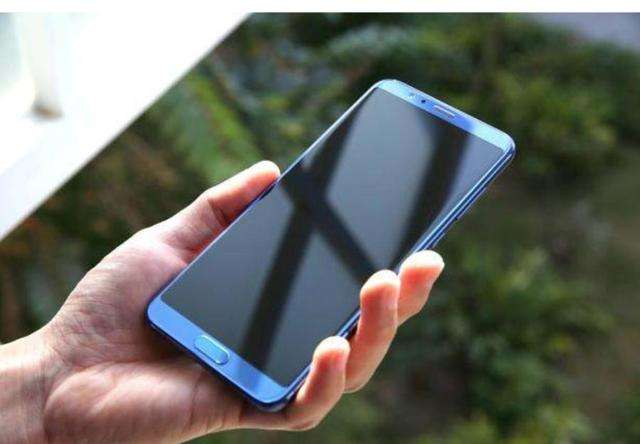 V 到
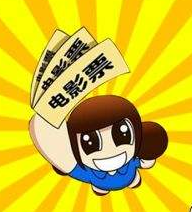 她买到电影票了。
李白不去上海了，因为没买到票。
你看到我的手机了吗？
对不起，我没听到你叫我。
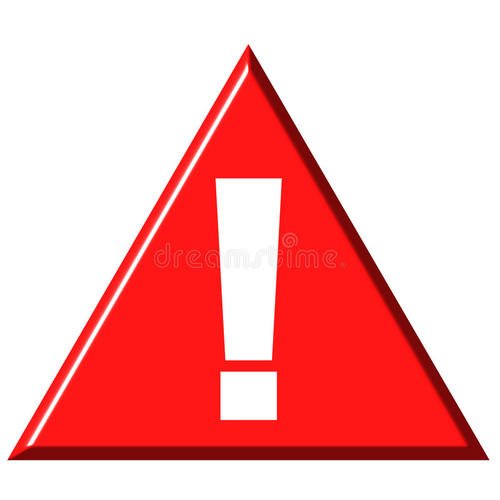 看到 = 看见
听到 = 听见
V + result
写完作业          游完泳
准备好考试      做好饭
买到火车票      找到手机
看见王老师   = 看到王老师
完
好
到
见
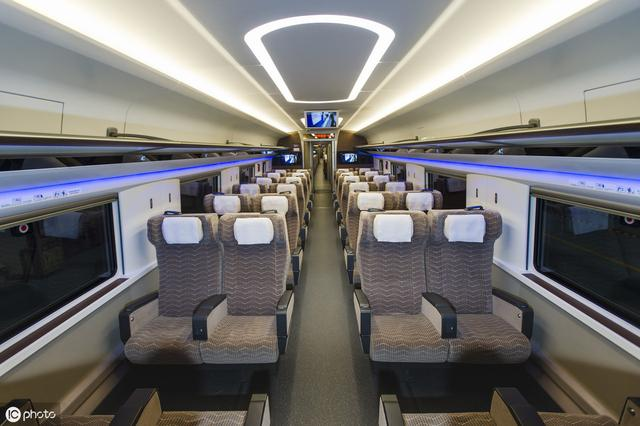 又...又...  The structure “又...又...”
又 Adj 又 Adj
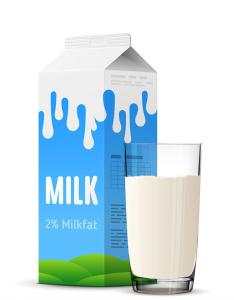 坐火车很便宜。坐火车很舒服。 →
坐火车又便宜又舒服。
我的宿舍又大又舒服。
这种牛奶又贵又难喝。
妈妈做的饭又好看又好吃又健康。
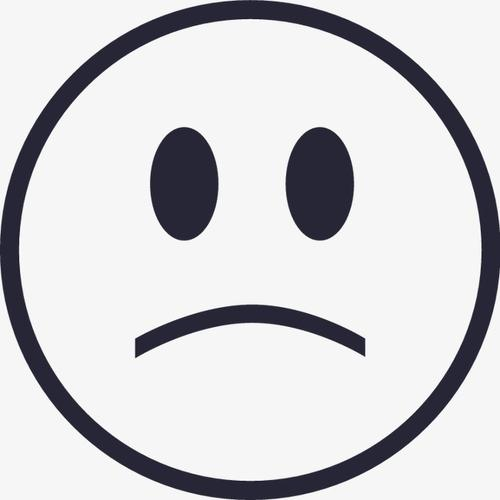 30块
又舒服又大×
又很大又很舒服
×
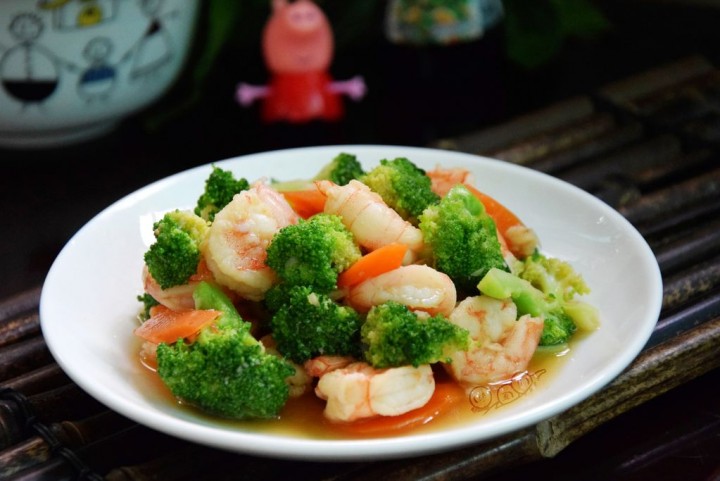 又贵又好喝  ×
又...又...  The structure “又...又...”
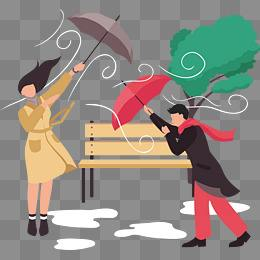 又 V 又 V
今天天气不好，又刮风又下雨。
她发烧了，每天又打针又吃药。
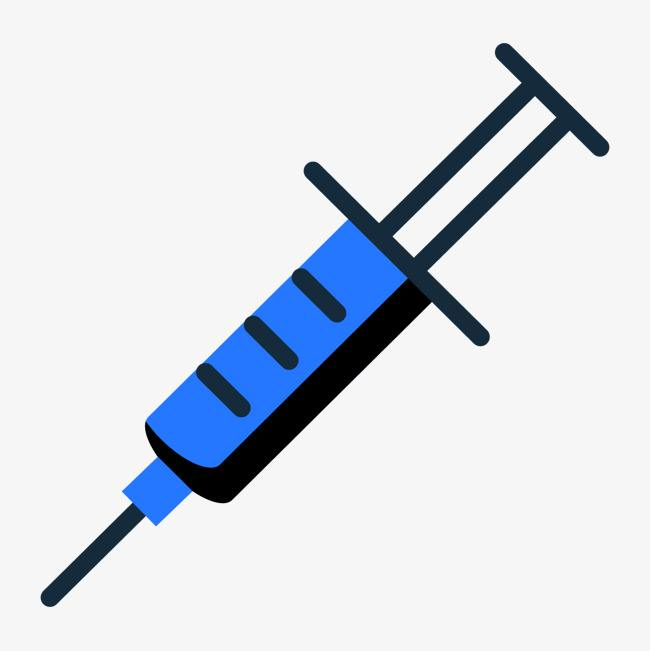 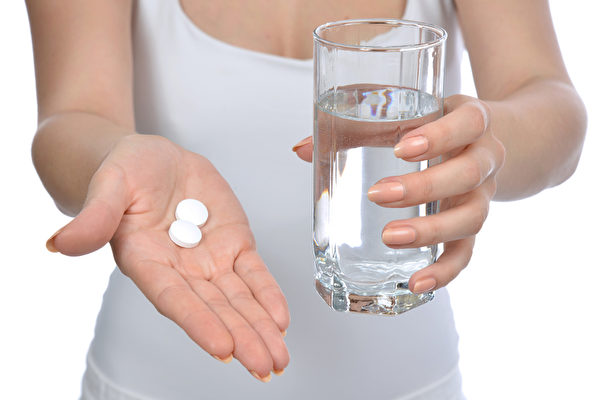 小结
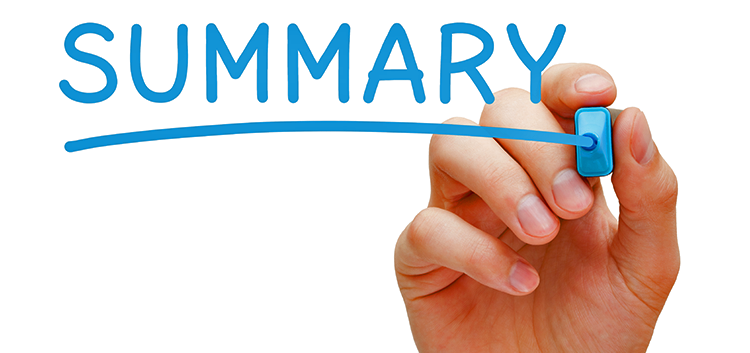 SUMMARY
生词
看见    kàn jiàn        V          to see
忙        máng            A          busy
复习    fùxí               V          to review
完        wán               V          to finish
非常        fēicháng       Adv       very
飞机        fēijī              N           plane
票        piào               N           ticket
火车       huǒchē             N          train
又…又…  yòu…yòu…   Adv      both…and…
到              dào                  V          to get
语法
结果补语(1)     Complements of result (1)
又...又...            The structure “又...又...”
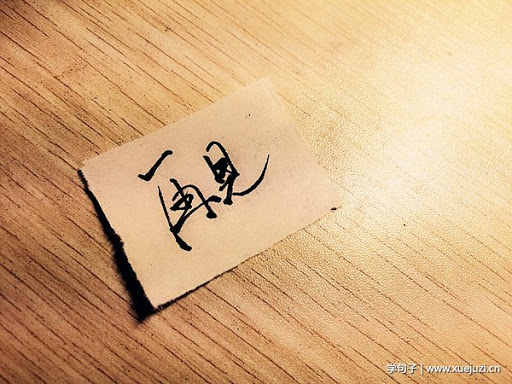